Introductie in de sociologie van gezin en levensloop
Matthijs Kalmijn
2017-2018

Gastcollege Inleiding Sociologie UvA
1
2
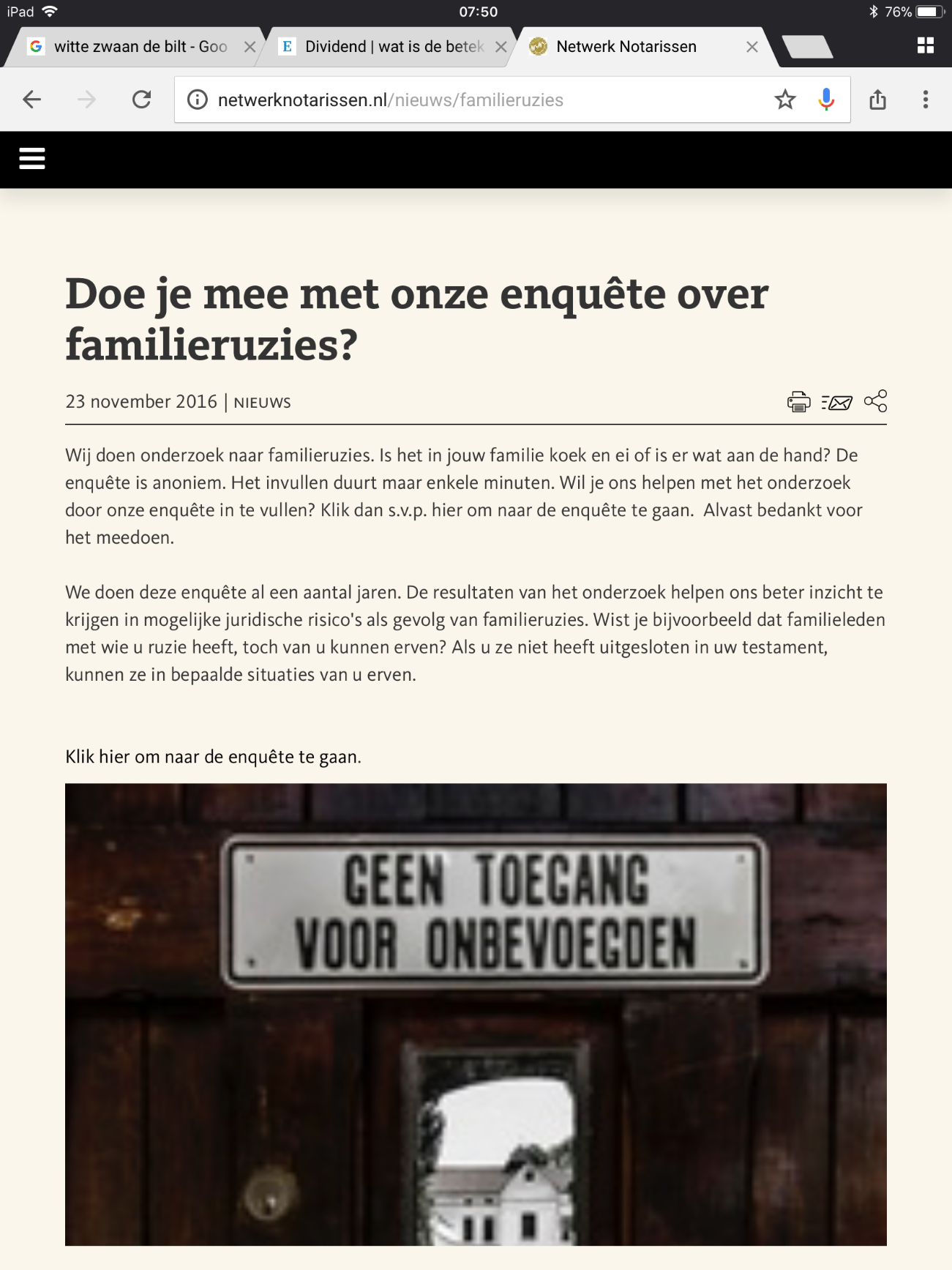 3
Vier topics
Opleidingshomogamie
Gezin en genderongelijkheid
De echtscheidingsrevolutie
Stiefgezinnen: Incomplete instituties?
4
A. Opleidingshomogamie
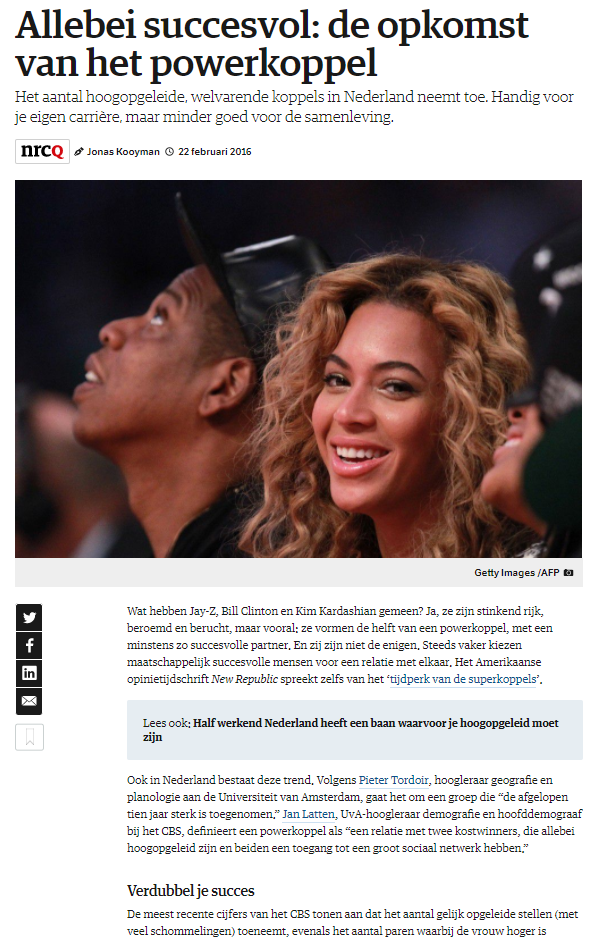 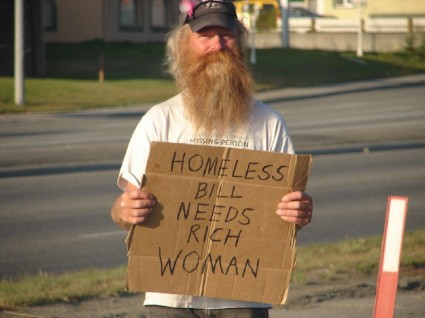 5
r = .50-.60
rijpercentages
6
Auteurs: Kalmijn & Uunk, cohort 1970
kolompercentages
7
Termen
Endogamie (exogamie)

Homogamie (heterogamie)

Hypergamie (m > v)
Hypogamie (m < v)
8
Sociologische relevantie
Homogamie is een uiting van de geslotenheid van een samenleving
Max Weber

Homogamie beinvloedt ongelijkheid
9
Auteurs: Max Weber, Peter Blau & Otis D. Duncan, Wout Ultee
Theorieën
Preferenties partners
Similariteitsmodel
Competitiemodel

Ontmoetingskansen
Groepsgrootte en sekseratio’s
Lokale huwelijksmarkten
10
Auteurs: Matthijs Kalmijn 1998 (overzichtsartikel)
1.1 Similariteitsmodel
Similariteit  attraction

Bevestiging meningen en denkwijzen
Maakt gemeenschappelijke activiteiten mogelijk
Vergemakkelijkt communicatie (common universe of discourse)
11
Auteurs: Don Byrne
1.2 Competitiemodel
Partner als resource (hulpbron)
Gedeelde status
Gedeeld inkomen (en prestige)

Symmetrische versus asymmetrische competitie
12
Auteurs: Robert Mare, Matthijs Kalmijn
Man
Status
hoog
Vrouw
Status
hoog
Man
Status
midden
Vrouw
Status
midden
Man
Status
laag
Vrouw
Status
laag
13
Man
Status
hoog
Vrouw
Status
hoog
Man
Status
midden
Vrouw
Status
midden
Man
Status
laag
Vrouw
Status
laag
14
Man
Status
hoog
Vrouw
Status
hoog
Man
Status
midden
Vrouw
Status
midden
Man
Status
laag
Vrouw
Status
laag
15
2.1 Sekseratio’s
Aantal beschikbare mannen in groep X / beschikbare vrouwen in groep X


Opleidingshypergamie was gevolg van vraag/aanbod discrepantie
Afname hypergamie bij hoog opgeleide mannen is gevolg van toenemend opleidingsniveau vrouwen
16
Auteurs: Kalmijn & Uunk
2.2 Lokale huwelijksmarkten
Spatial homogamy coefficient = 0.23
23 feitelijk; 102 km bij random mating

Mensen begeven zich in lokale settings die homogeen zijn van samenstelling
De sociale samenstelling van lokale huwelijks-markten beinvloedt de mate van homogamie/endogamie
School, werk, buurt, vereniging, etc.
17
Auteurs: Scott Feld, Peter Blau, Karen Haandrikman
Filtertheorie
POOL OF CANDIDATES
LOCAL MARKET
C
Sociale processen
Keuze
Restrictie
Psychologische processen
Attraction
Auteurs: Bernard Murstein
Empirisch voorbeeldSkopek et al. (2011). Who contacts whom? European Sociological Review, 27, 180-195
Cross-sectionele analyse van kansverhoudingen via multivariate regressive in online data (Big Data)
19
B. Gezin en ongelijkheid
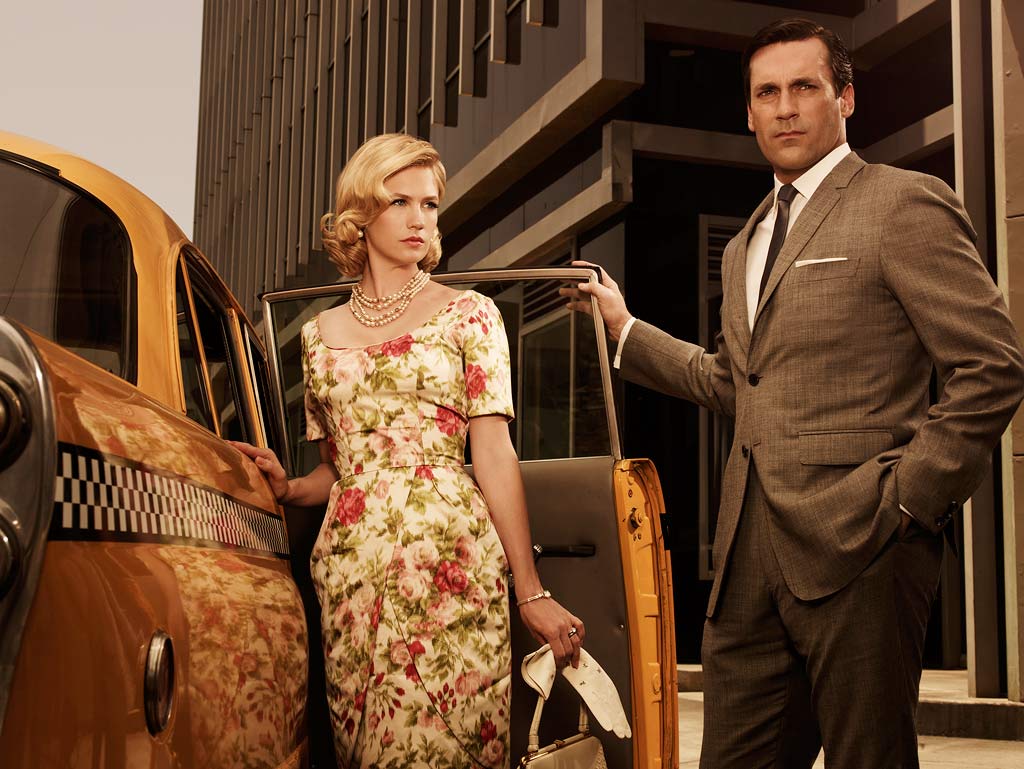 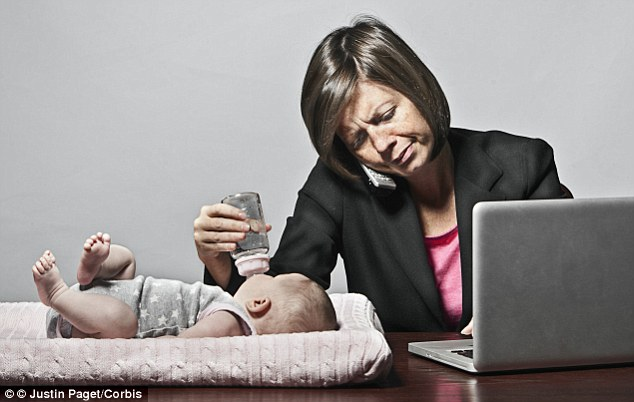 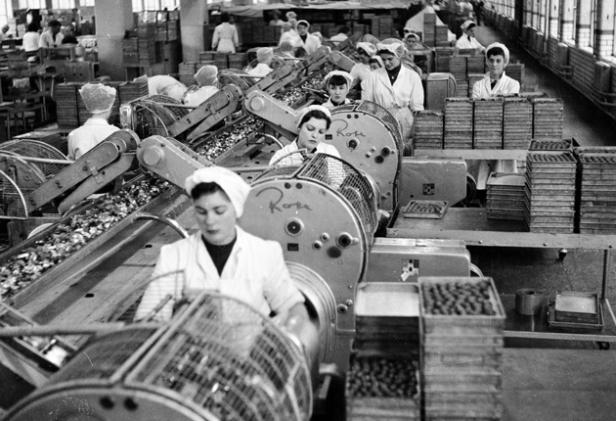 20
Werken over de levensloop
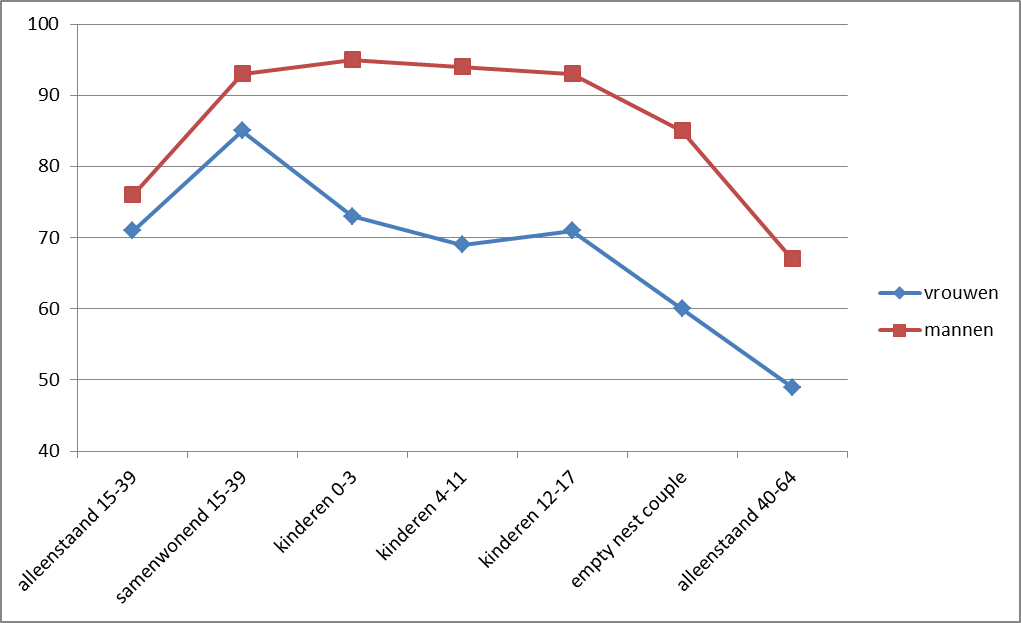 Vrouwen geboren in 1935-1944                               Vrouwen in 2009 (alle cohorten)
21
‘Wage gap’ over de levensloop
Pay gap = (Uurloon mannen –  Uurloon vrouwen) / Uurloon mannen
Percentage dat vrouwen minder verdienen
OECD data 2014
CBS: Loonkloof vrouwen en mannen, feit of fictie?
CBS Webmagazine 2014
22
Theorieën
Specialisatiemodel
Normen en waarden
Institutionele effecten
23
1. Specialisatiemodel
Gezin als fabriek
Individuele productie
Collectieve opbrengst 
Comparatieve voordelen als:
De man of vrouw relatief ‘productiever’ is in taak A dan in taak B
24
Auteurs: Gary Becker (econoom), Valerie Oppenheimer, Hans-Peter Blossfeld
De voor- en nadelen van specialisatie
Voordelen
Nadelen
Hogere totale opbrengst voor het huishouden (efficiency)

Minder tijdsdruk

Lagere transactiekosten
Specialisatie is riskant

Emotionele effecten van afhankelijkheid

Asymmetrie door status onbetaald werk
25
2. Normen en waarden
Normen en waarden over gender
Gender rol socialisatie
Doing gender (mannen en vrouwen)

Normen en waarden over kinderen
26
Auteurs: Catherine Hakim
27
Bron: SCP; Portegijs e.a. (2006), eigen grafiek.
3. Institutionele effecten
Subsidie voor kinderopvang (+)
Gezamenlijk of apart belasten (-)
Ouderschapsverlof (+/-)
Schooltijden
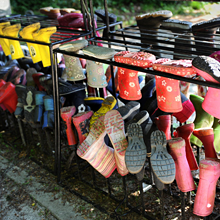 28
Empirisch voorbeeld
Kwantitatieve beleidsevaluatie met voor- en nameting op macro-niveau
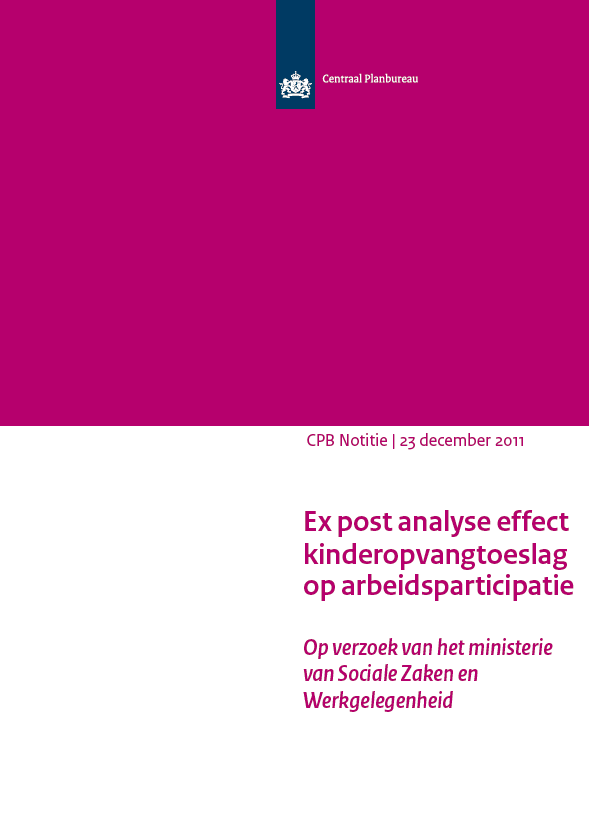 Wet Kinderopvang 2005
Daling eigen bijdrage 2005-2009
Effect op wat…?
29
Kwantitatieve beleidsevaluatie
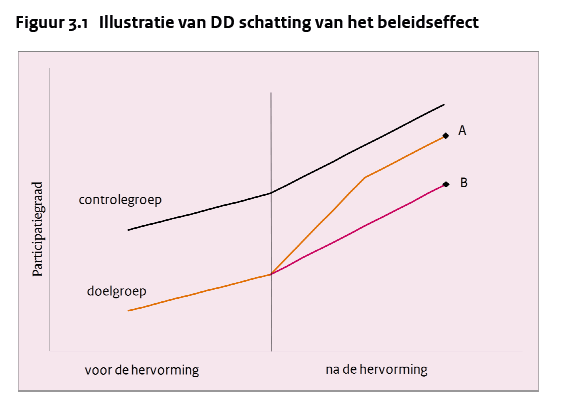 DD = difference in difference
30
[Speaker Notes: Positieve effecten op toename in arbeidsdeelname vrouwen
+2.3 tot +3.3 procentpunten toename in deelname
+0.9 tot +1.4 uur toename in uren per week (allen)
Ongeveer een kwart / een derde van de trend

Zwakkere effecten voor lager opgeleide vrouwen

Toename gebruik kinderopvang deels subsitutie
Verlaging/verhoging subsidie leidt tot substitutie formele en informele zorg]
Bevindingen
Positieve effecten op toename in arbeidsdeelname vrouwen
+2.3 tot +3.3 procentpunten toename in deelname
+0.9 tot +1.4 uur toename in uren per week (allen)
Ongeveer een kwart / een derde van de trend

Zwakkere effecten voor lager opgeleide vrouwen

Toename gebruik kinderopvang deels subsitutie
Verlaging/verhoging subsidie leidt tot substitutie formele en informele zorg
31
C. De echtscheidingsrevolutie
32
De trend
Echtscheidings-percentage = 39.6
verwacht aantal ontbindingen door scheiding
1985
2003
1946
1965
1940
33
Instabiliteit niet nieuw
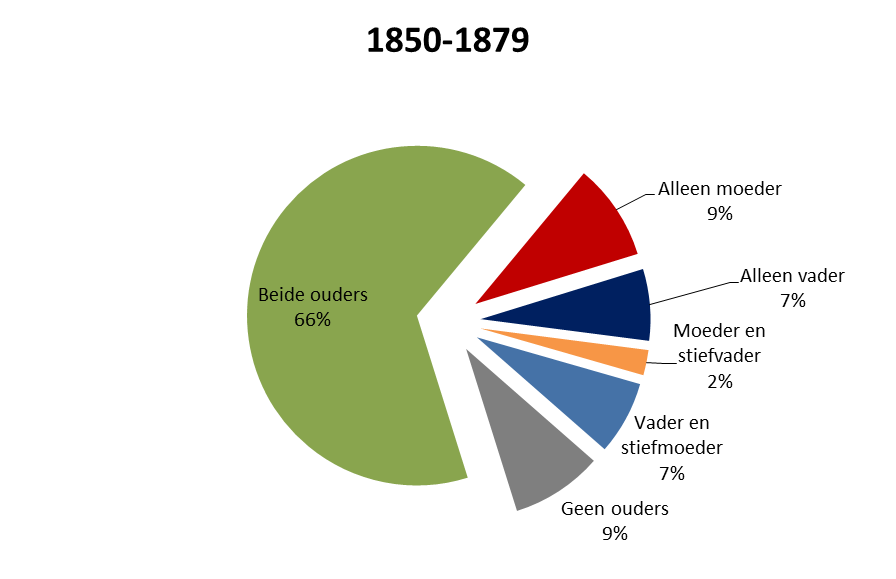 Verweduwing
34
Van Poppel & Van Gaalen, JFI, 2009, eigen grafiek
Gevolgen voor kinderen
Sociaal-emotionele uitkomsten (mentale gezondheid)
Schoolprestaties, bereikt onderwijsniveau
Demografische uitkomsten (echtscheiding kind)
35
Auteurs Nederland: Jaap Dronkers, Ed Spruijt, Rie Bosman
Theorieën
‘Selectie effecten’
Hulpbronnen theorie		
Stress theorie
36
Auteurs: Sara McLanahan, Andrew Cherlin, Paul Amato
1. Selectie effecten
Depressie bij kind
X?
Spurieus?
Scheiding
37
[Speaker Notes: Conflict hier ook noemen]
2. Economische hulpbronnen
ECONOMISCHE  HULPBRONNEN
SCHEIDING
WELBEVINDEN KIND
Effect A
Effect B
--
?
+
Effect SCHEIDING = Effect A x Effect B = NEGATIEF
38
2. Ouderlijke (sociale) hulpbronnen
STEUN EN CONTROLE DOOR OUDERS
SCHEIDING
WELBEVINDEN KIND
Effect A
Effect B
--
?
+
Effect SCHEIDING = Effect A x Effect B = NEGATIEF
39
3. Stress theorie
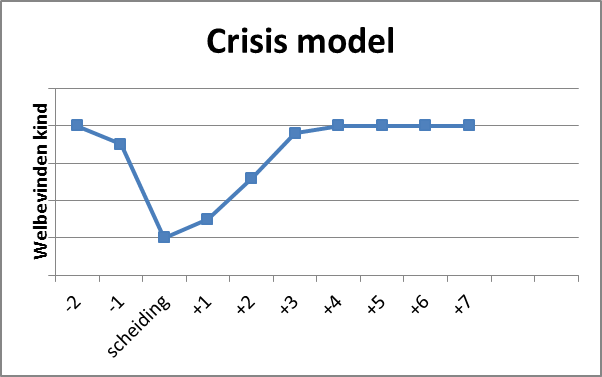 40
Auteurs: Leonard Pearlin (psycholoog)
Empirisch voorbeeld
Netherlands Kinship Panel StudyLongitudinale survey  data 2003 – 2007

Longitudinaal design met voor- en nameting op individueel niveau
41
D. Stiefgezinnen
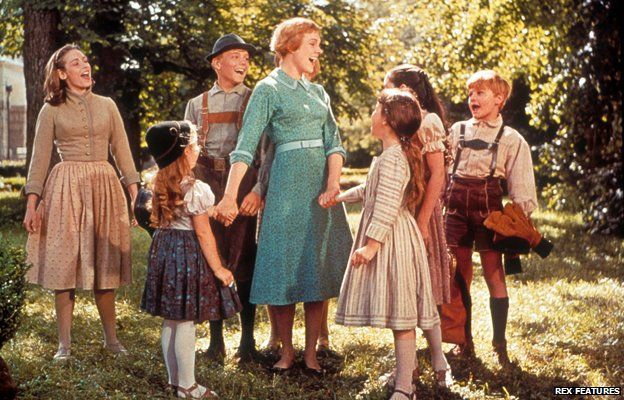 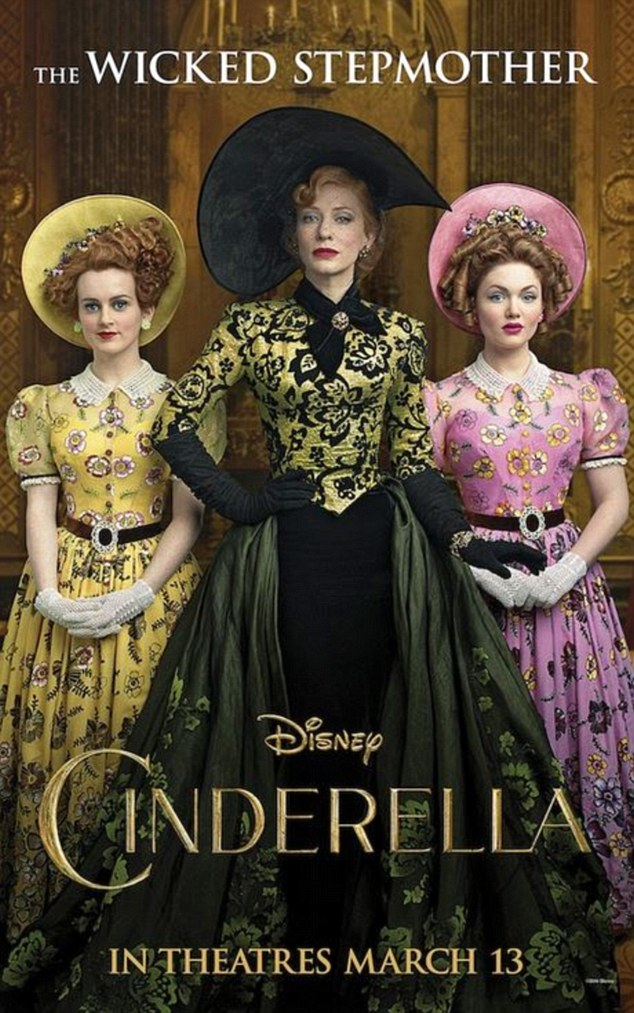 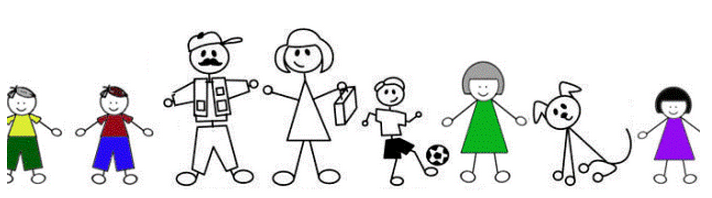 42
Toenemende familiecomplexiteit
Meer niet-biologisch ouderschap
Meer ouderschap op afstand
Meer co-ouderschap (pas recent)
Meer ouderfiguren per kind
43
Auteurs: Elizabeth Thomson
Consequenties
Minder welbevinden kind (?)
Zwakkere ouder-kind relaties (?)
44
Theorie
Biologisch-evolutionaire theorie
Sociale investeringstheorie
Incomplete institutionalization
45
1. Biologische theorie
Ouders investeren meer in eigen kinderen dan in stiefkinderen

Via biologische kinderen kan iemand zijn/haar eigen genen doorgeven
Onbewust mechanisme via natuurlijke selectie
46
Auteurs: Daly & Wilson (evolutionaire psychologie), David Popenoe
Kanttekeningen
Goede stiefouders in het dierenrijk
Stiefouderlijke investeringen als mating effort
Stiefouderlijke investeringen als vergissing
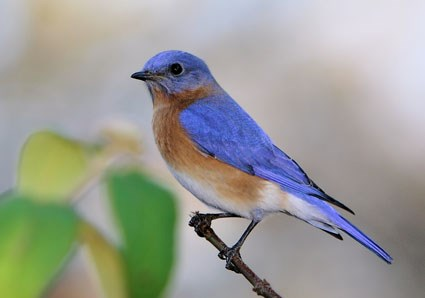 47
Auteurs: Dickinson & Weathers, Replacement males in the western bluebird, 1999
2. Sociale investeringstheorie
De band tussen ouders en kinderen is sterker naamate ouders meer in kinderen hebben geinvesteerd
Vergelijken stiefouder en biologische ouder is ‘oneerlijk’
Vergelijken typen ouders bij ‘constant houden’ duur van samenleven

Ook wel ‘attachment theory’ (psychologie)
48
Auteurs: Marilyn Coleman, Lawrence Ganong, Susan Stewart
3. Incomplete institutionalization
Roltheorie
Mate van institutionalisering af te lezen aan:
Wettelijke regels
Inhoud en labels van rollen
Normen over opvoedingstaken
Stigmatisering van stiefouders
Institutionalisering incompleet
49
Auteurs: Andrew Cherlin
Voorbeelden
Kind woont 50-50 bij vader en moeder. Eigen vader en stiefvader verschillen van mening over schoolkeuze kind.

Stiefvader verdient goed. Eigen vader wil geen alimentatie meer betalen.

Stiefvader  heeft jarenlang voor kind gezorgd. Moeder en stiefvader gaan scheiden. Moeder verbiedt contact kind-stiefvader.

Kind woont bij eigen vader en stiefmoeder. Vader overlijdt. Kind moet terug naar eigen moeder.

Zoon is aan het puberen en zegt tegen stiefvader: Jij hebt niets over mij te zeggen, je bent mijn vader niet eens!
50
Debat
Sociaal ouderschap doet meer recht aan de situatie dan biologisch ouderschap
Sociaal ouderschap moeilijker vast te stellen dan biologisch ouderschap 
Sociaal is continuum, biologisch is ja/nee
51
Empirisch voorbeeld
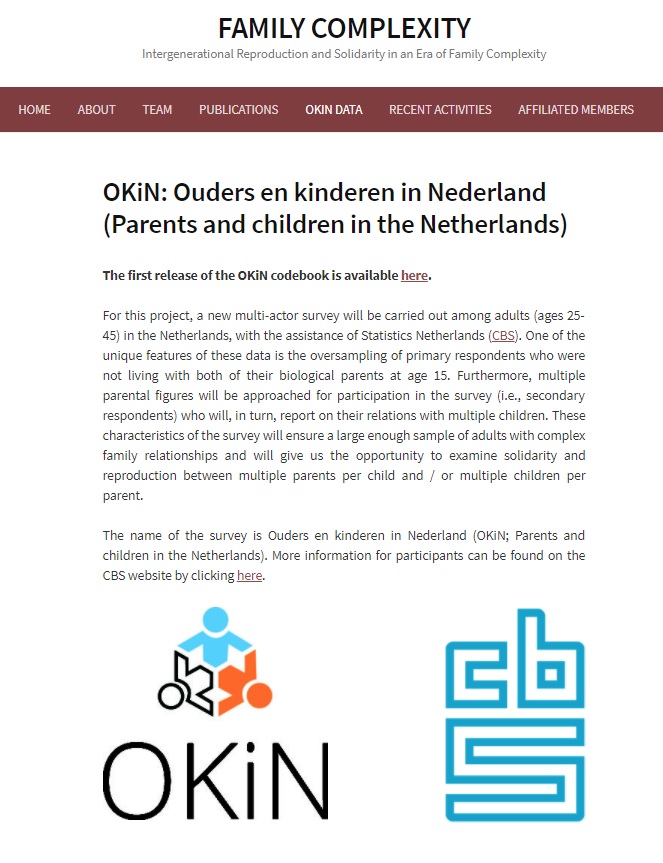 52